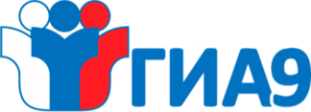 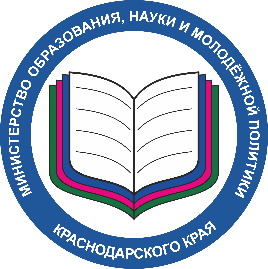 Родителям о  государственной итоговой аттестации в 9 классе 
в 2020году
12 декабря 2019 года
[Speaker Notes: Уважаемые руководители!]
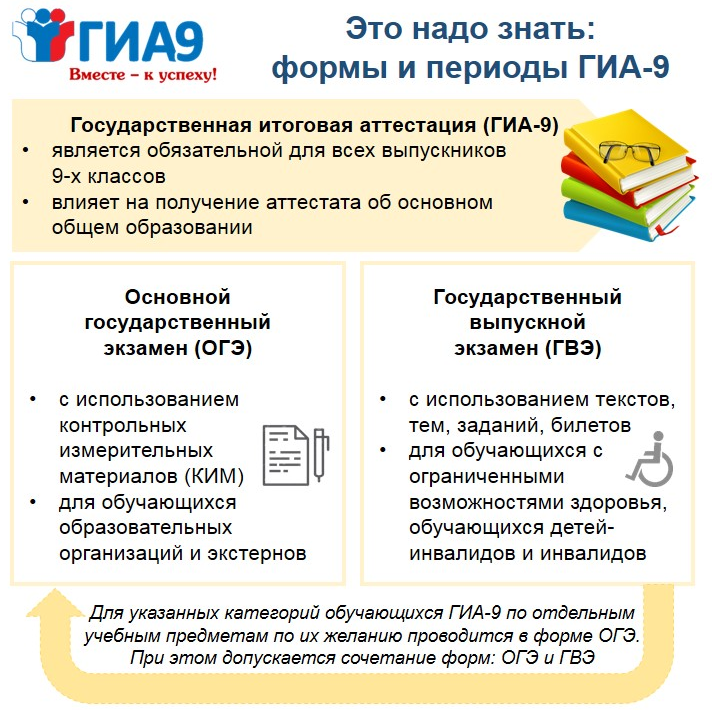 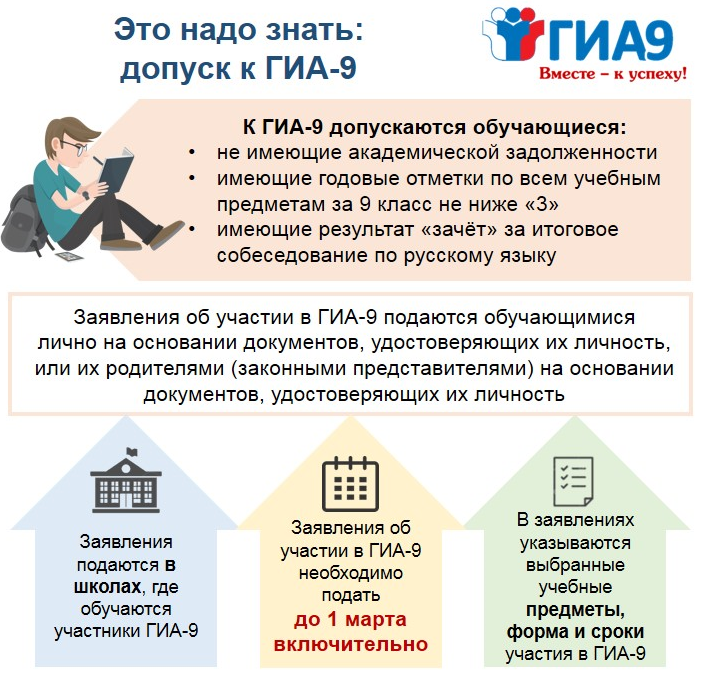 ГИА-9 для учащихся с ОВЗ
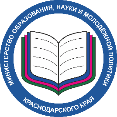 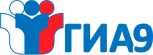 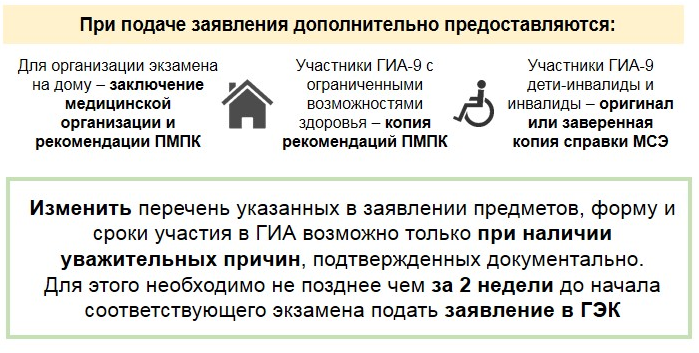 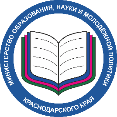 Допуск к ГИА-9 в 2020 году
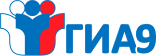 «Зачет» по итоговому собеседованию,
«Удовлетворительная» отметка за итоговый индивидуальный проект.
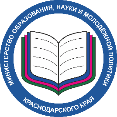 Допуск к ГИА-9 в 2020 году
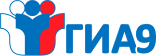 Индивидуальный итоговой проект представляет собой учебный проект, выполняемый обучающимся в рамках одного или нескольких учебных предметов с целью продемонстрировать свои достижения в самостоятельном освоении содержания и методов избранных областей знаний и/или видов деятельности и способность проектировать и осуществлять целесообразную и результативную деятельность (учебно-познавательную, конструкторскую, социальную, художественно-творческую).
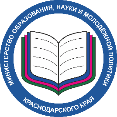 Количество экзаменов ГИА-9 в 2020 году
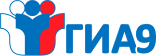 ГИА включает в себя 4 экзамена:

- обязательные экзамены 
по русскому языку и математике, 

- экзамены по выбору обучающегося 
по двум учебным предметам
Для обучающихся с ОВЗ, 
детей-инвалидов и инвалидов
 количество сдаваемых экзаменов 
по их желанию 
сокращается 
до двух обязательных экзаменов
 по русскому языку и математике
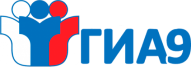 Выбор экзаменов ГИА-9
ГИА-9 включает 
в себя
Обязательные экзамены:
Русский язык
Математика
Экзамены по двум учебным предметам 
по выбору обучающегося из числа 
учебных предметов: 
физика, химия, биология, литература, 
география, история, обществознание, информатика и ИКТ, иностранные языки 
(английский, немецкий, французский 
и испанский)
Количество сдаваемых экзаменов 
(по их желанию) сокращается до двух обязательных экзаменов
Экзамены 
по одному или 
двум учебным предметам по выбору обучающегося 
с ОВЗ 
(по их желанию)
Для обучающихся 
с ОВЗ, детей инвалидов и инвалидов
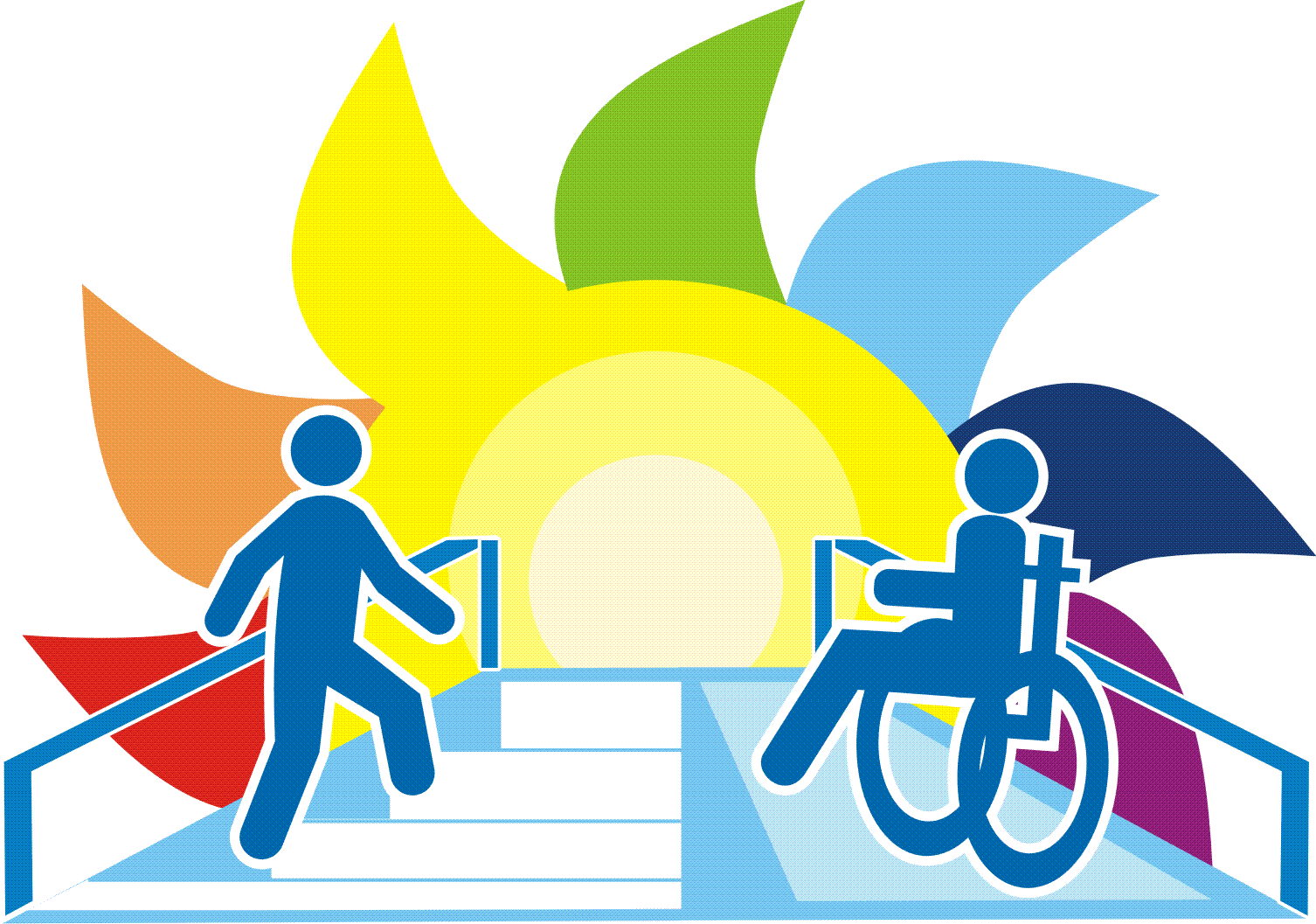 Два учебных предмета по выбору -  могут быть два иностранных языка !
! Общее количество экзаменов не должно быть больше четырех !
Что необходимо обсудить?
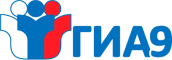 Мнение всех членов семейного совета;
Предпочтения Вашего ребенка в сфере профессиональной деятельности и в выборе специальности;
Какие предметы он хорошо знает и планирует выбрать для сдачи ГИА-9;
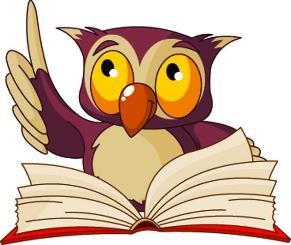 Выбрать 
специальность
Какие у ребенка планы: 
      продолжить обучение в 10 классе  или пойти 
       учиться в колледж/техникум;
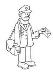 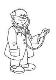 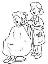 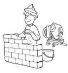 Поступающему 
в колледж/техникум:
выбрать список 
колледжей/техникумов, 
где есть эти специальности
и ознакомиться с условиями
 поступления
Обучение в 10 классе: выбрать профильные 
классы в своей или 
другой школе
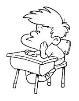 1 марта заканчивается период выбора предметов для сдачи ГИА-9
ОБРАЗОВАТЕЛЬНЫЕ ОРГАНИЗАЦИИ
ИНФОРМИРУЮТ 
по подпись обучающихся 
и их родителей 
(законных представителей)
Периоды проведения ГИА-9 в 2020 году
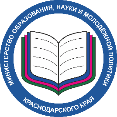 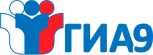 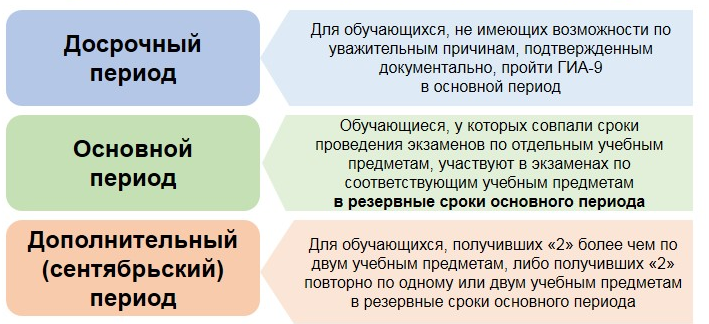 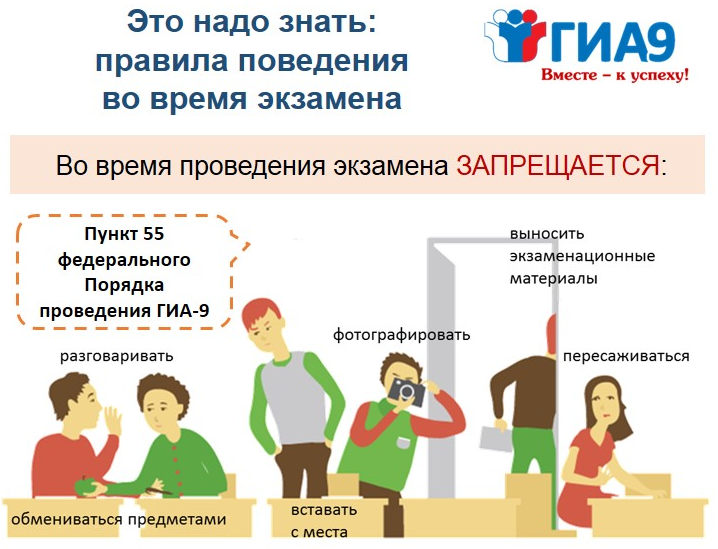 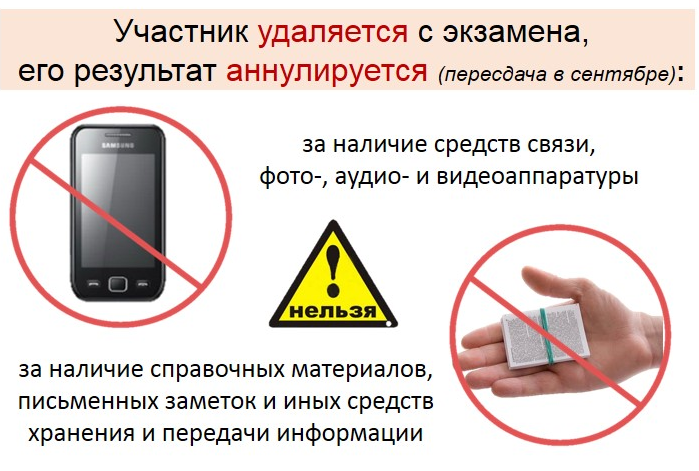 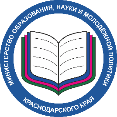 Пересдача экзаменов
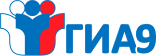 Пересдача в дополнительный период с 4 по 22 сентября 2020 года
Обучающимся
- не прошедшим ГИА;
- получившим  неудовлетворительные  результаты  более чем по двум учебным предметам;
получившим повторно неудовлетворительный результат по одному или двум учебным предметам в дополнительные сроки
предоставляется право пройти ГИА по соответствующим учебным предметам    не ранее 1 сентября текущего года
Пересдача в резервные дни
Допуск к повторной сдаче ГИА по решению ГЭК в соответствии с 
п. 30 Порядка ГИА-9 получают следующие обучающиеся:
● получившие неудовлетворительные результаты не более чем по двум учебным предметам;
● не явившиеся на экзамены по уважительным причинам (подтверждено документально);
● не завершившие выполнение экзаменационной работы по уважительным причинам (подтверждено документально)
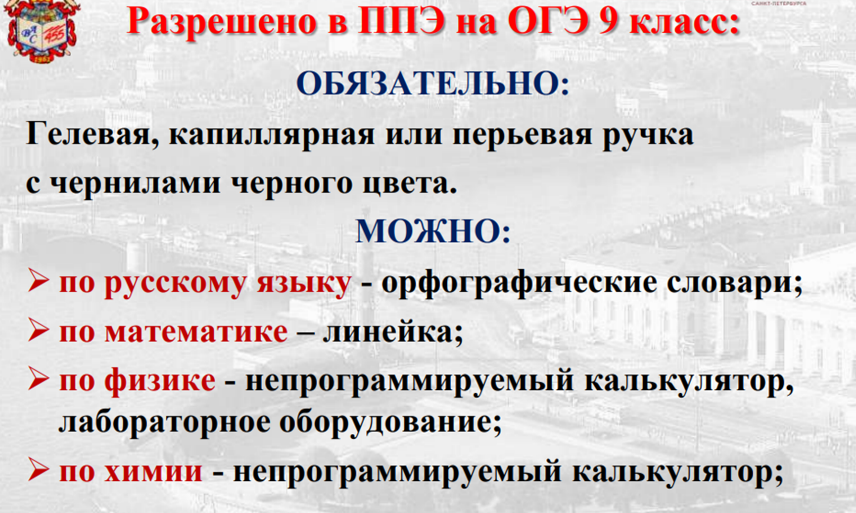 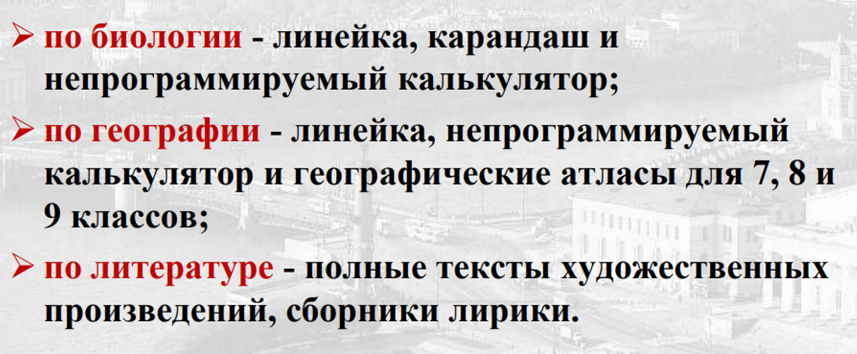 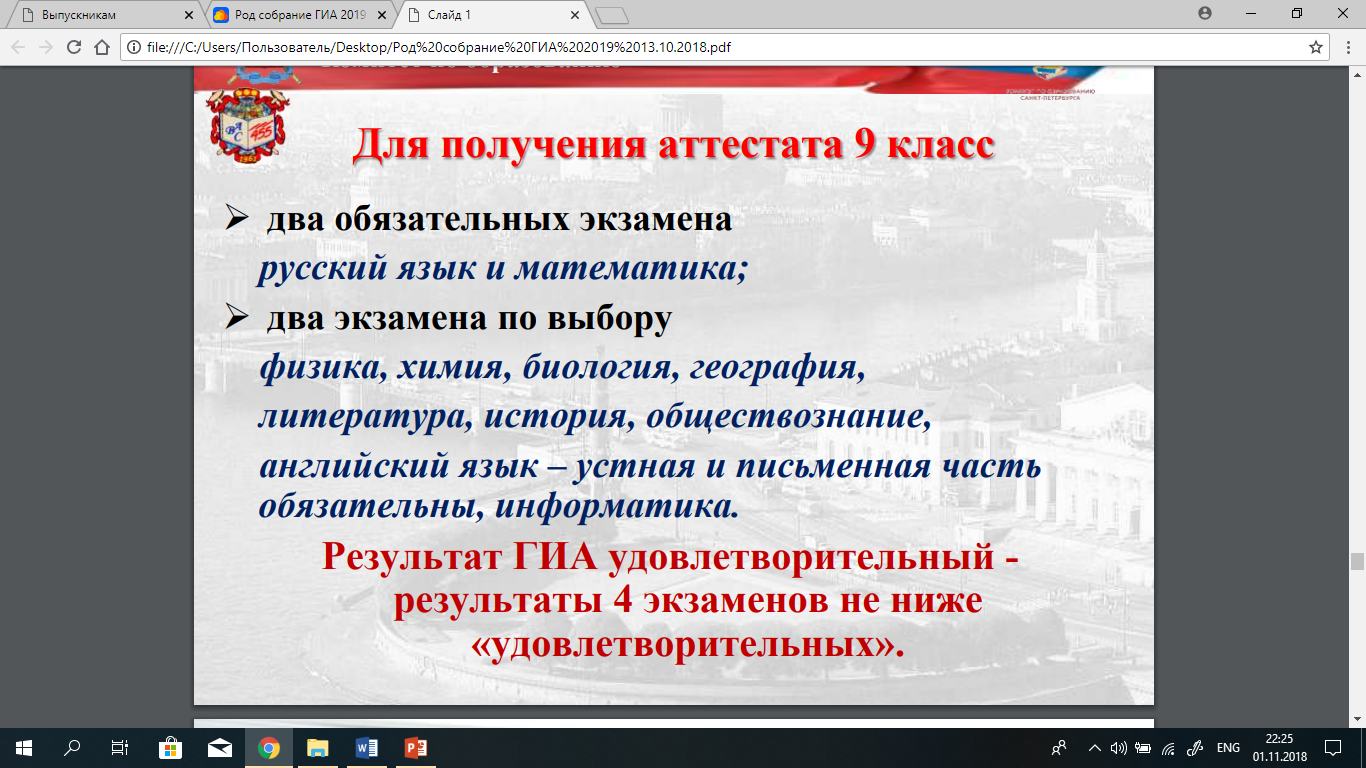 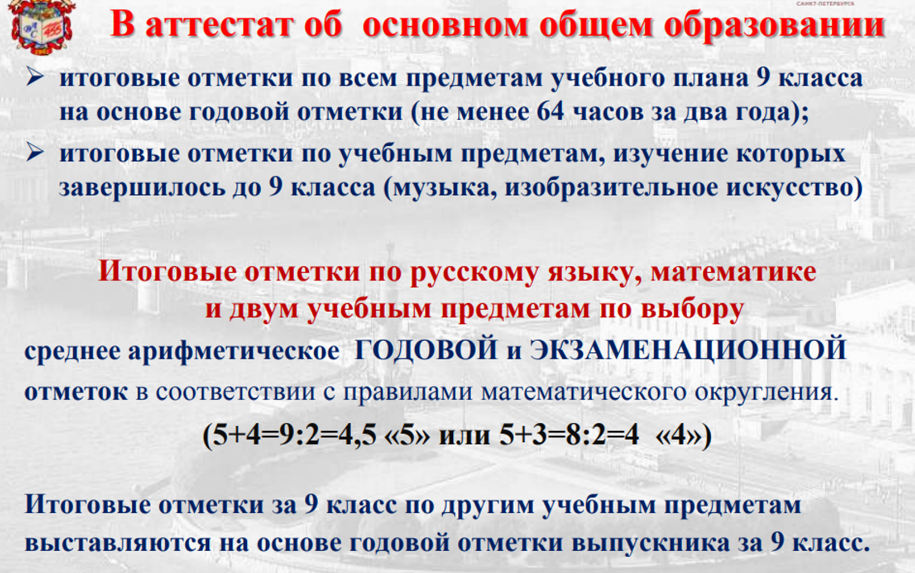 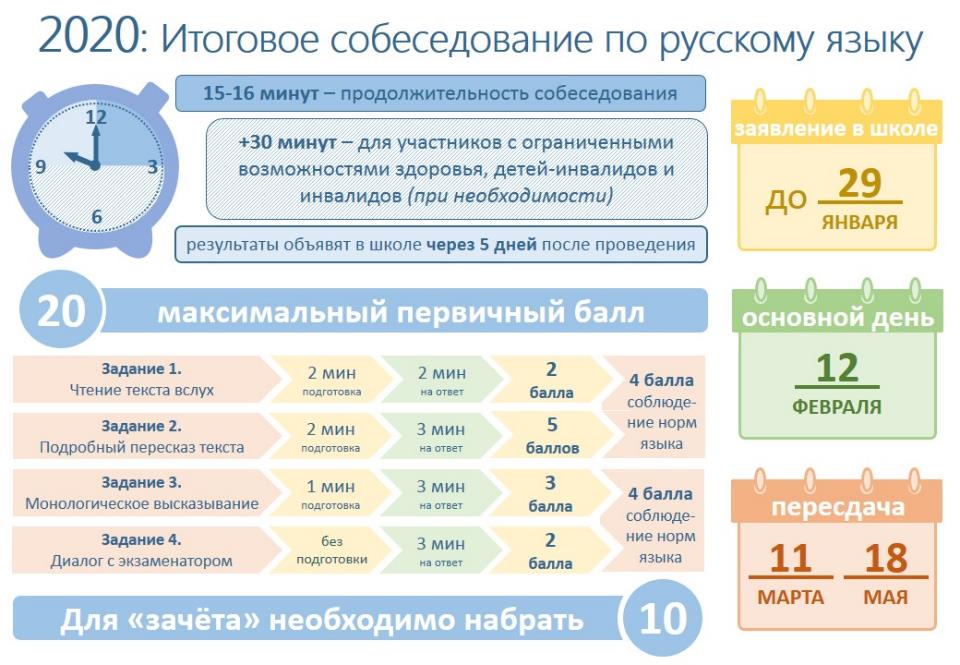 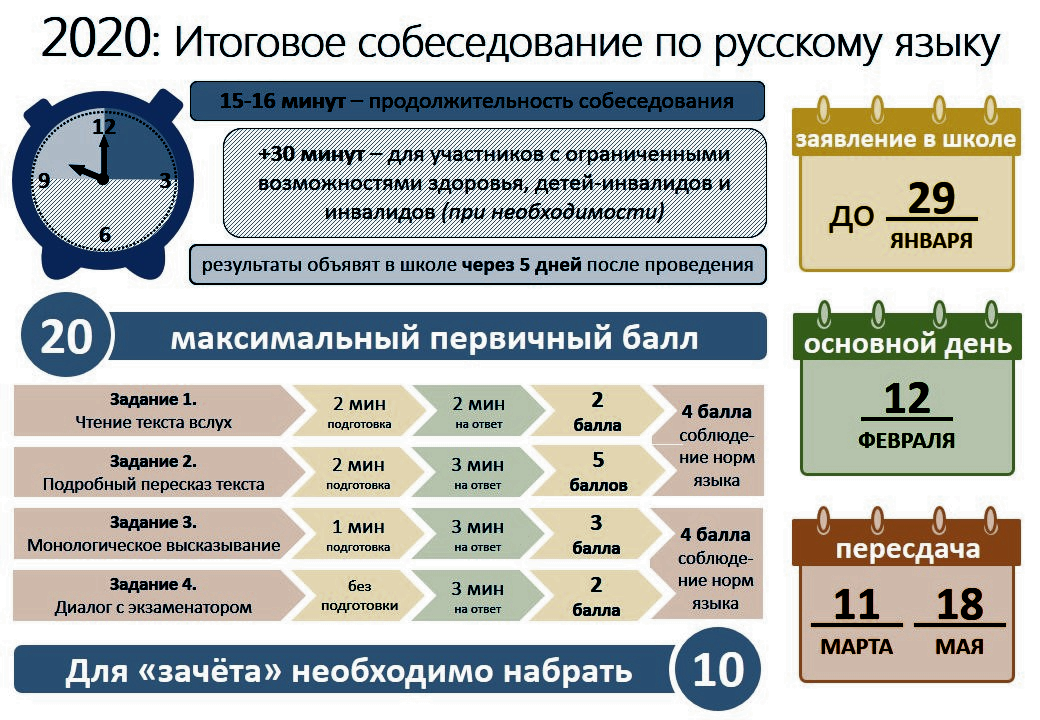 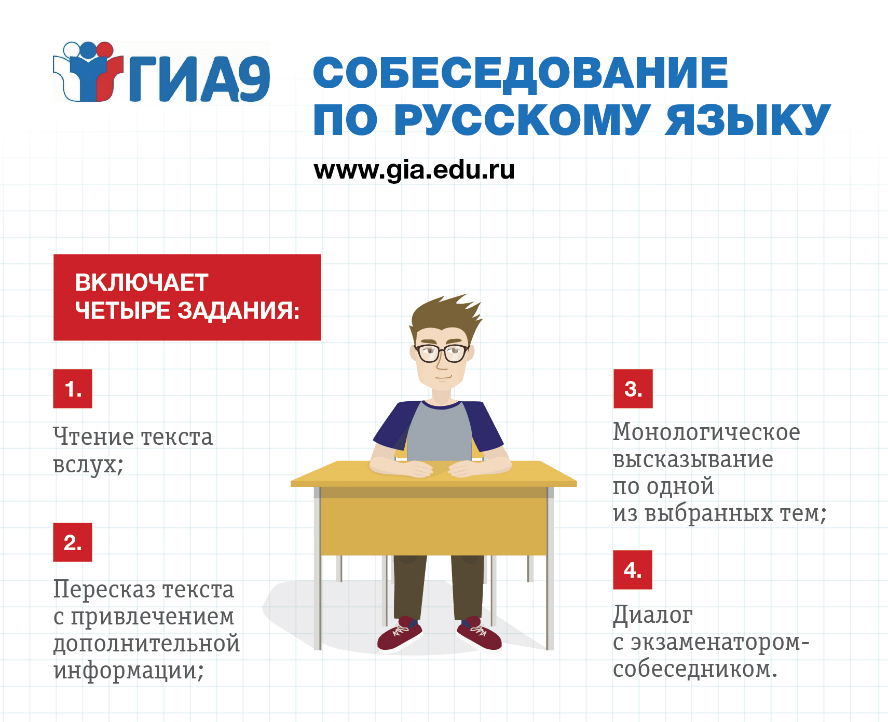 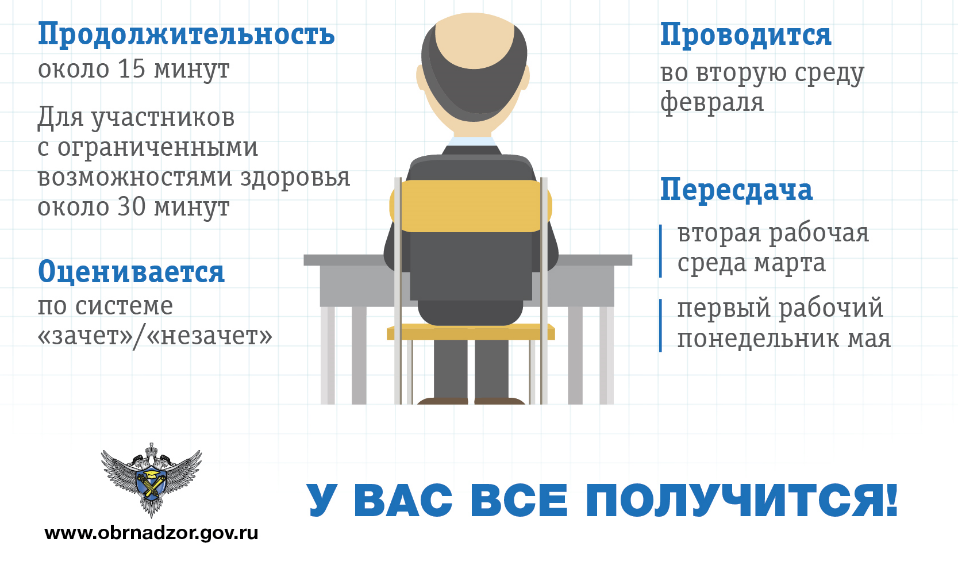 ВАЖНЫЕ ДАТЫ
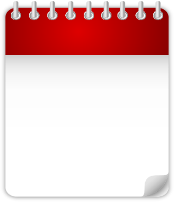 Пробное 
итоговое собеседование
9 
января
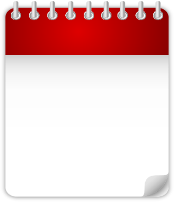 Подача заявлений
До 29 
января
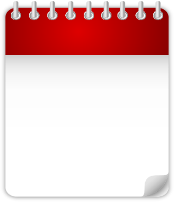 Итоговое собеседование 
по русскому языку
12 
февраля
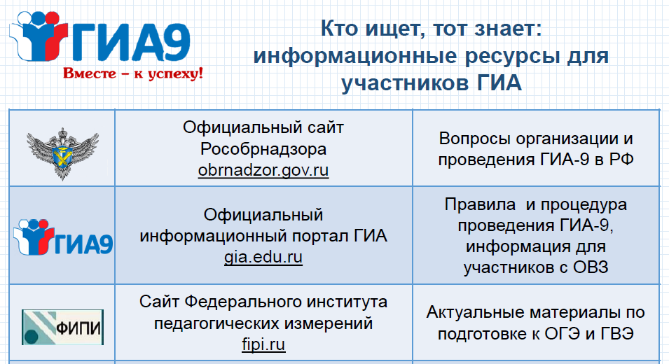 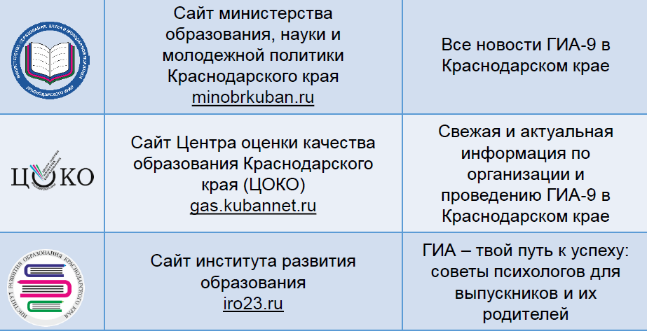 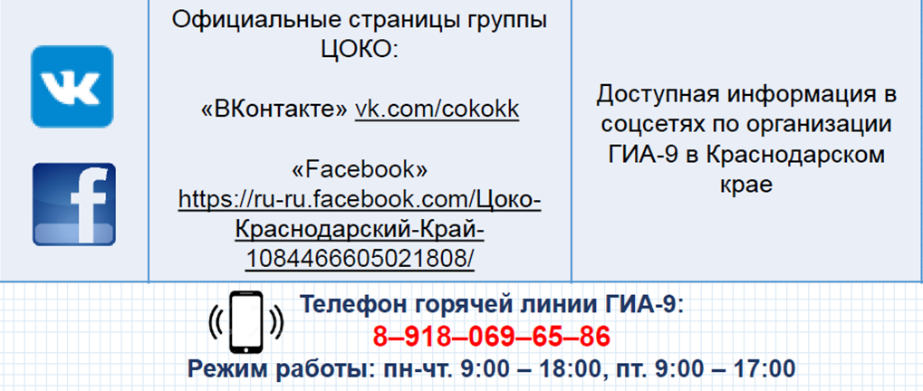 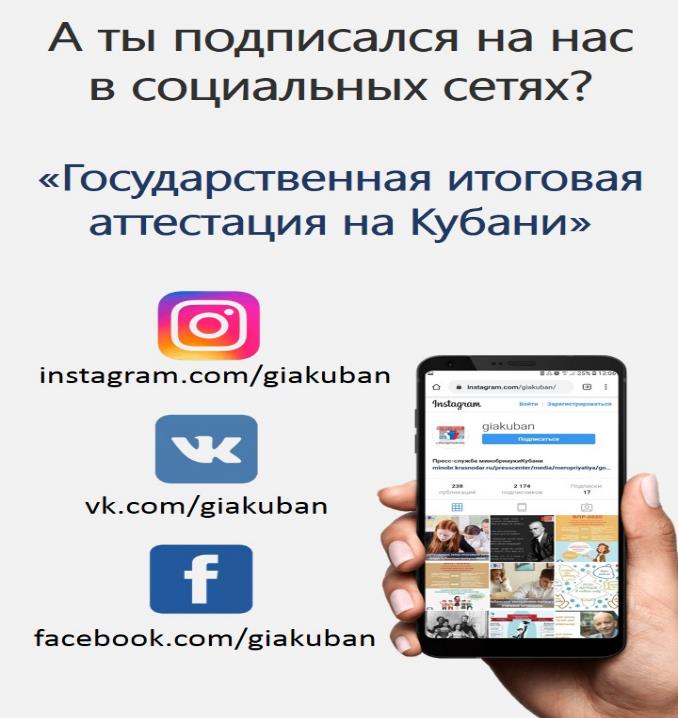 ВЫПУСКНИК КУБАНСКИХ ШКОЛ – ОН К ГИА ВСЕГДА ГОТОВ!
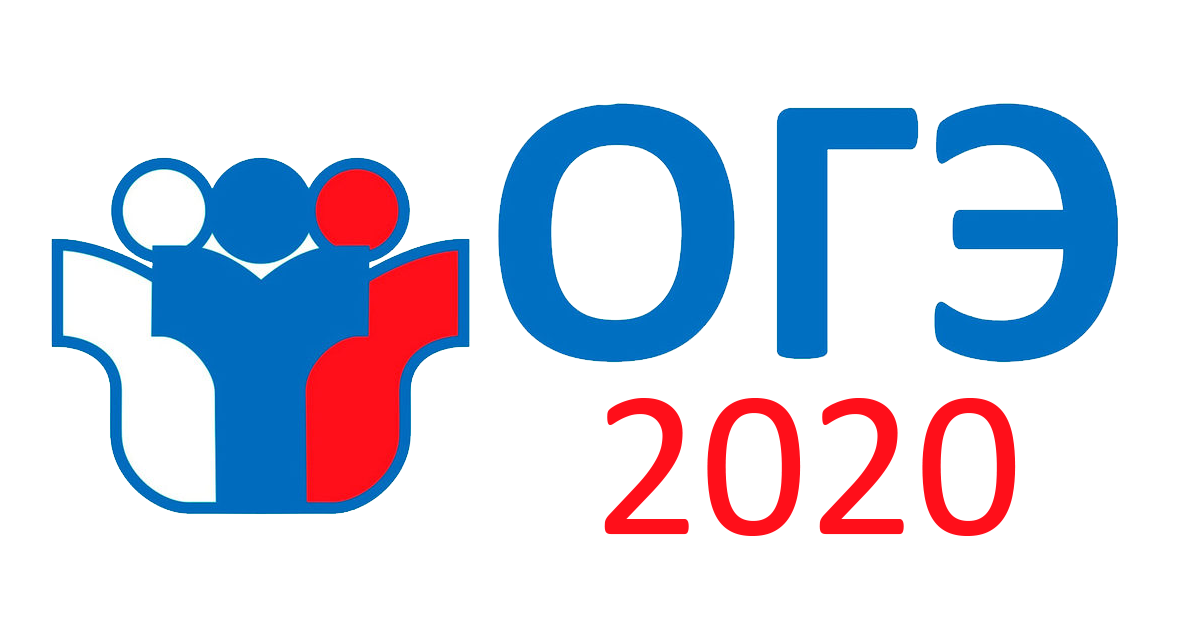